Когда вы слушаете, вы забываете,Когда вы видите, вы понимаете,Когда вы действуете, вы научаетесь.
Третье декабря.Классная работа.
Я     …
…    ВЫ
ОН…   ОНИ
Я      МЫТЫ    ВЫОН, ОНА, ОНО    ОНИ
Лицо и число местоимений.
Цель урока.Закрепить знания о лице и числе местоимений.
Задачи урока:-знать, что такое местоимение;-знать, какого лица и числа бывают местоимения;-уметь определять лицо и число местоимений;
2 балла – без ошибок; 1 балл- допущено 1-2 ошибки;0 баллов – более 3 ошибок                8 б – «5»                  7 б – «4»                 6 б – «3»
ОН
АДВОКАТ
БЫЛИНА
ЕЖЕМЕСЯЧНЫЙ
ВОССТАНИЕ
ДОСУГ
ЖЮРИ
ОНА
ОНО
ОН
ОНО
«Смотри, уж ... хрипишь, а ... себе идёт вперёд и лаю твоего совсем не примечает. А , ... , друзья, как ни садитесь, всё в музыканты не годитесь.  А … бы повару иному велел на стенке зарубить…  . Очков с полдюжины себе …   достала. Постойте ж, я сыскал секрет?- Кричит  Осел,- …, верно, уж поладим, коль рядом сядем".
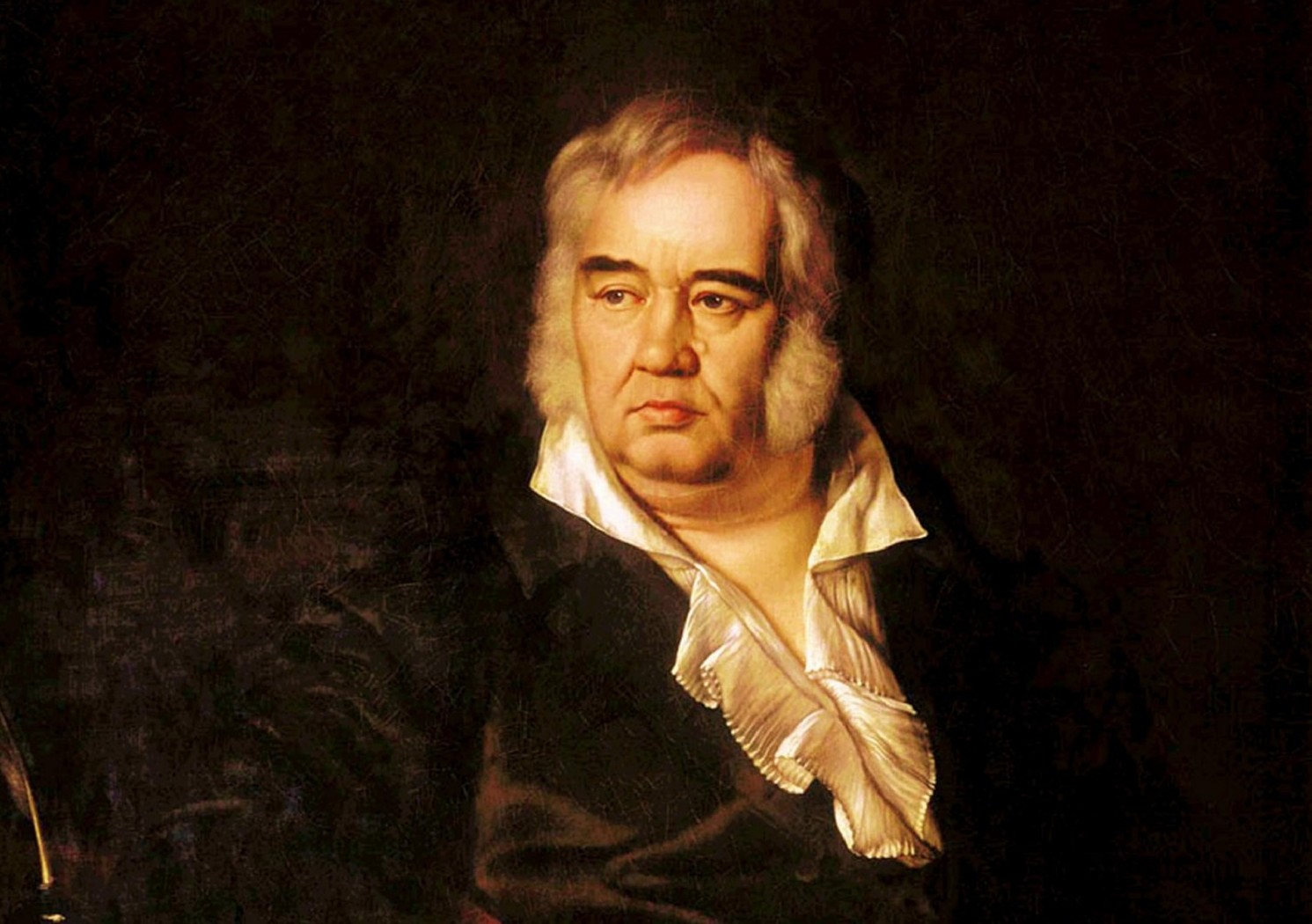 «Смотри, уж ... хрипишь, а ... себе идёт вперёд и лаю твоего совсем не примечает. А , ... , друзья, как ни садитесь, всё в музыканты не годитесь.  А … бы повару иному велел на стенке зарубить…  . Очков с полдюжины себе …   достала. Постойте ж, я сыскал секрет?- Кричит  Осел,- …, верно, уж поладим, коль рядом сядем".
Местоимения я, мы указывает на того, кто говорит.
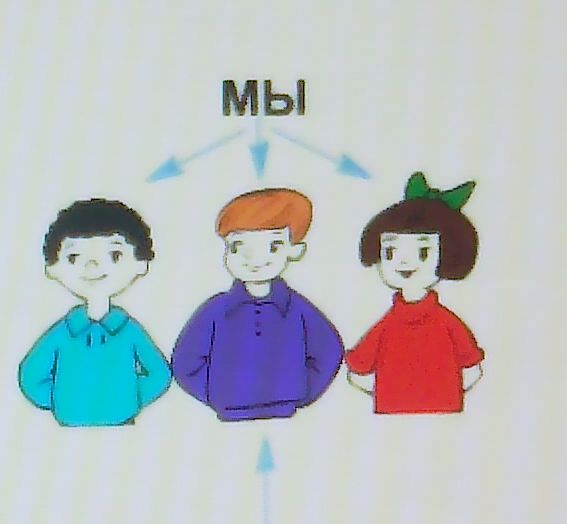 Местоимения ты, вы указывают на того, к кому обращаются с речью.
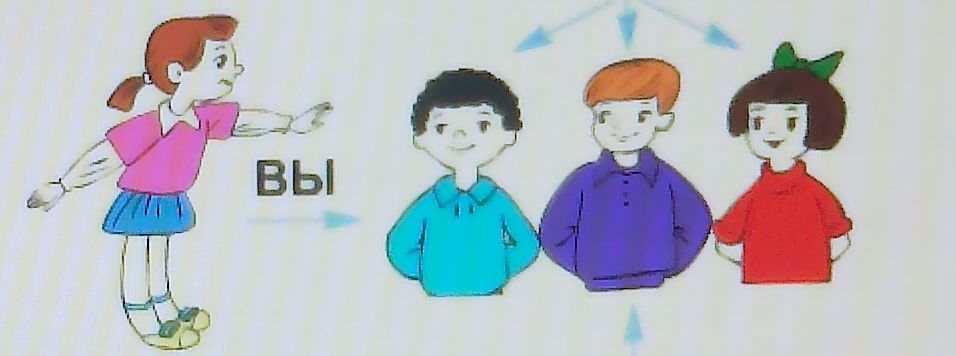 Местоимения он, она, оно, они указывают на того о ком или о чем говорят.
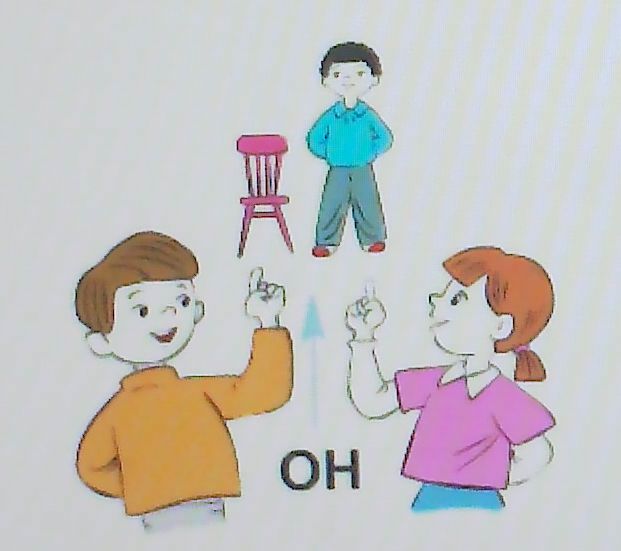 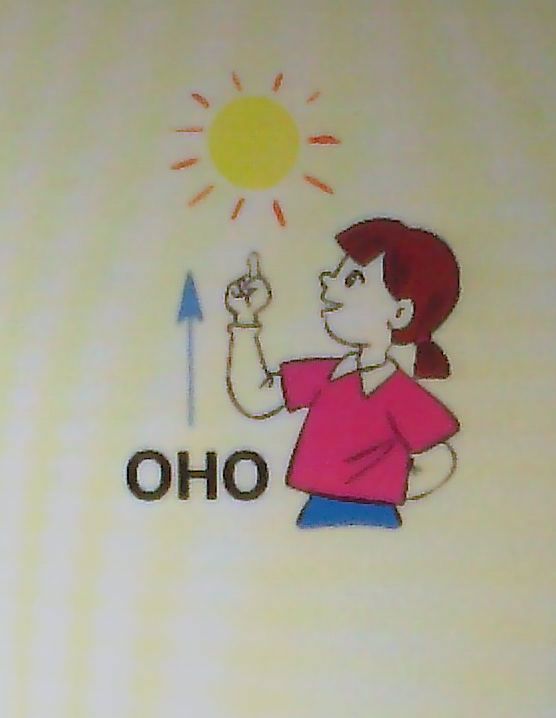 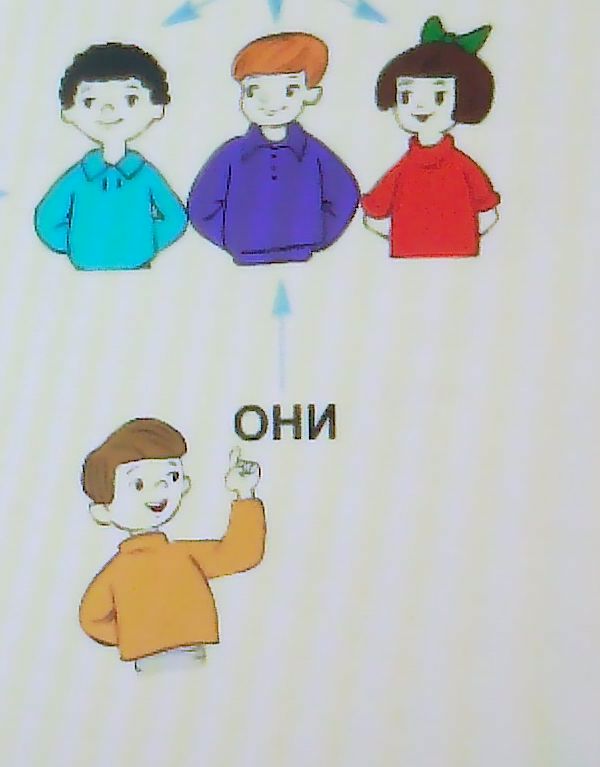 ФИЗМИНУТКА
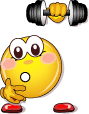 Страница 99Упражнение  № 126
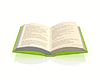 1. Что такое местоимение?Слова, которые…а) называют предмет; б) указывает на предметы, не называя их; 2. Сосчитай количество местоимений: как, без, он, у, я, ты, от, мы, до, вы, про, они. а) 4  б) 5  в) 6  г) 7 3. К 1 лицу относятся местоимения:а) я, ты, мы; б) он, я, вы; в) я, мы 3б. – «5»  2 б. – «4»  1 б. – «3»
Цель урока.Закрепить знания о лице и числе местоимений.
Задачи урока:-знать, что такое местоимение;-знать, какого лица и числа бывают местоимения;-уметь определять лицо и число местоимений;
2 балла – всё правильно; 1 балл- допущено 1-2 ошибки;0 баллов – 3-5 ошибок                8 б – «5»                  7 б – «4»                 6 б – «3»
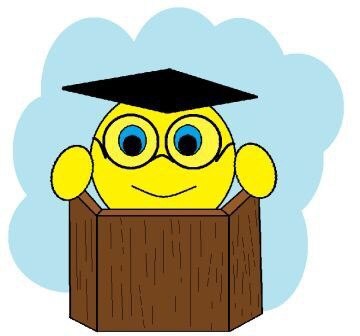 ВСЁ ПОНЯЛ И МОГУ ПОМОЧЬ ДРУГИМ
ВСЁ ПОНЯЛ
НИЧЕГО НЕ ПОНЯЛ
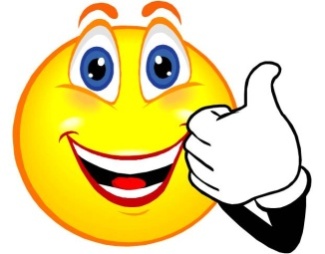 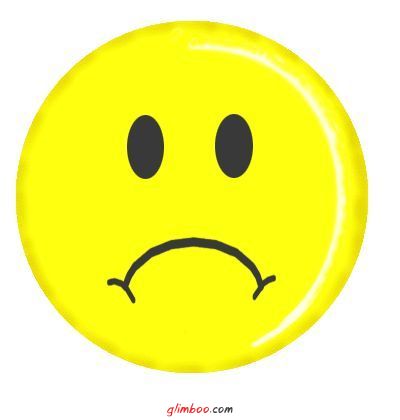 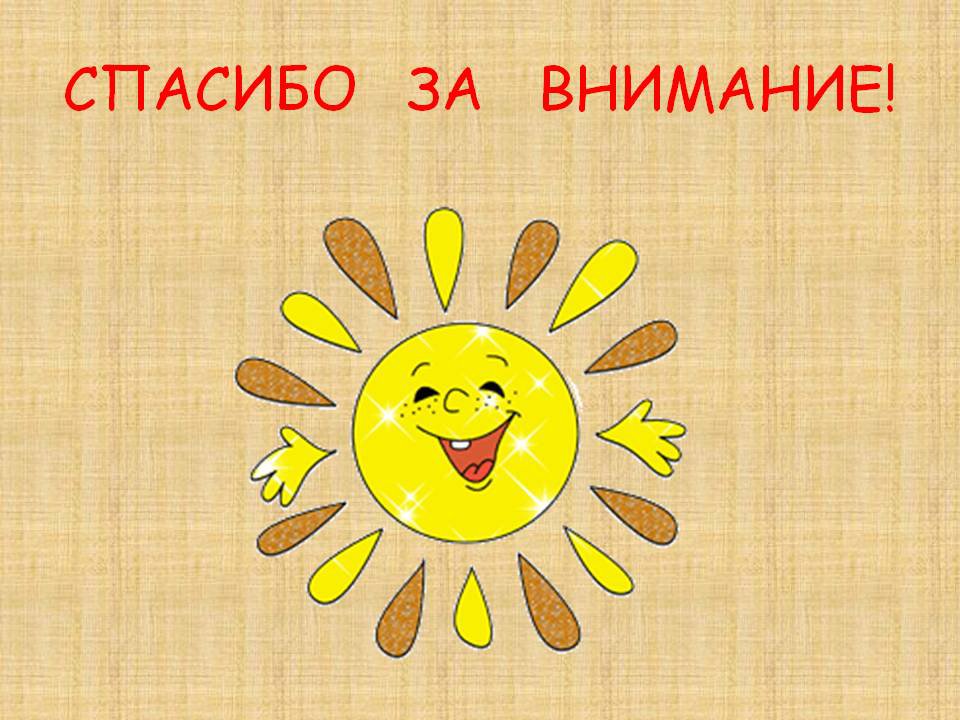